DAŇOVÝ ŘÁD V PRAXI 2020
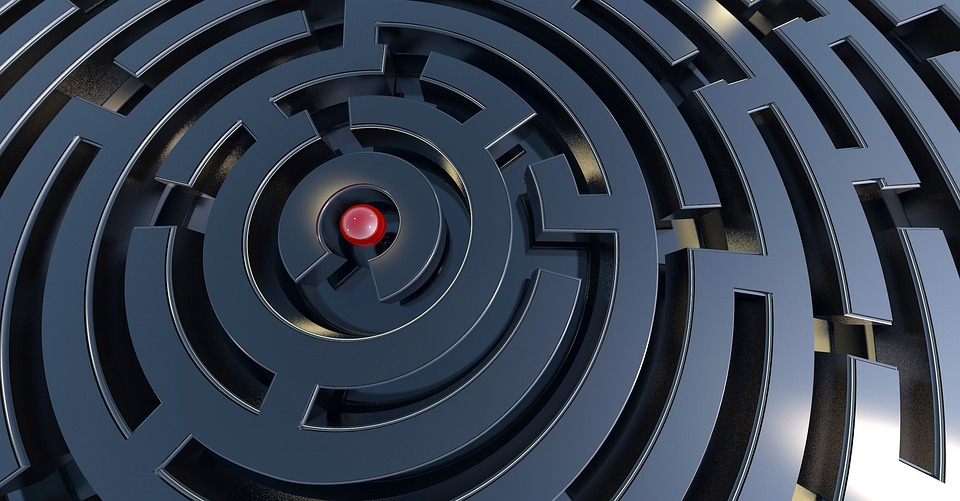 DŘ
Základní zásady správy daníDesatero úředníka
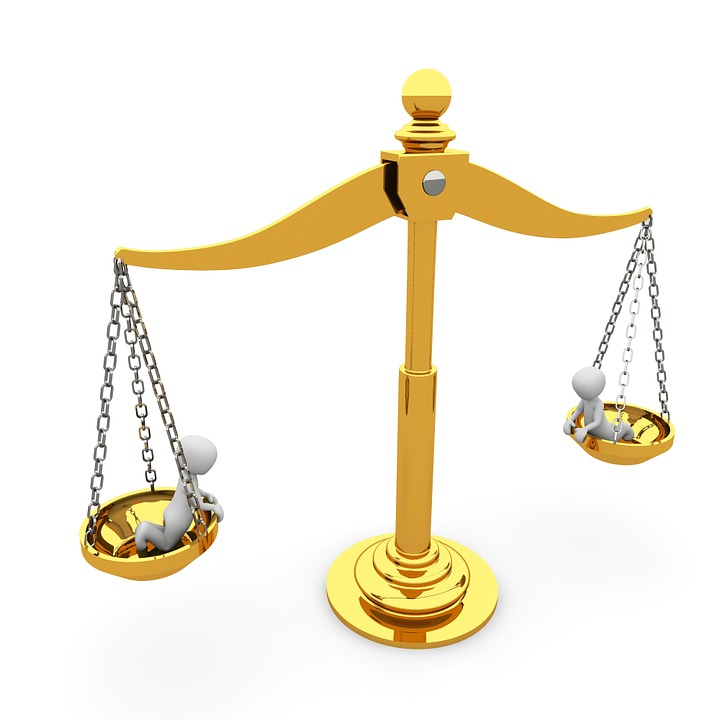 1. 	Dodržování právního řádu
2. 	Nestrannost – rovné zacházení
3. 	Včasnost - lhůty
4. 	Předvídatelnost – stejné rozhod.
5. 	Přesvědčivost - odůvodnění
6. 	Přiměřenost - hospodárnost
7. 	Odpovědnost – vyjádření se
8. 	Otevřenost – nahlížení do spisu
9. 	Vstřícnost – respekt a zdvořilost
10. 	Součinnost - směrnice
Podle § 262 DŘ se při správě daní se správní řád nepoužije. Komentář ve správním řádu k problematice zaujímá stanovisko takové, že § 177 správního řádu je speciální vůči § 262 daňového řádu (ačkoliv obecný vztah obou předpisů je opačný) a tudíž pokud daňový řád sám neupravuje zásady správního řádu, která obsahují § 2 až § 8, použije se tato část správního řádu.
„Za explicitní vyjádření této kauzately v jednoduchém právu lze považovat § 2 odst. 4 správního řádu (č. 500/2004 Sb.); ve smyslu ustanovení § 177 odst. 1 téhož zákona se uplatní i v řízeních vedených v procesním režimu daňového řádu.“
 
Nejvyšší správní soud ze dne 20. 7. 2007 pod č.j.: 8 Afs 59/2005-83
Občan (podnikatel) může činit všechno co není zákonem zakázáno

Občan (podnikatel) nesmí být nucen činit, co zákon neukládá

Stát (úřední osoba) nesmí nic co zákon výslovně nestanoví a to jen a právě tím způsobem, který stanoví zákon.
Rozdělení daňového řádu:

Část první  		Úvodní ustanovení									§ 1 – 9
Část druhá		Obecná část o správě daní						§ 10 – 124a
Část třetí			Zvláštní část o správě daní							§ 125 – 245
Část čtvrtá		Následky porušení povinností při správě daní	§ 246 – 254a
Část pátá		      Ustanovení společná, zmocňovací, přechodná	
					      a závěrečná											§ 255 - 265
Část šestá		      Účinnost												§ 266
Předmět správy daní - §2
Předmětem správy daní jsou daně, které jsou příjmem veřejného rozpočtu, nebo snížením příjmu veřejného rozpočtu (dále jen „vratka“).
Veřejným rozpočtem se pro účely tohoto zákona rozumí - rozpočet územního samosprávného celku.
Daní se pro účely tohoto zákona rozumí:
a) peněžité plnění, které zákon označuje jako daň, clo nebo poplatek,
b) peněžité plnění, pokud zákon stanoví, že se při jeho správě postupuje podle tohoto zákona,
c) peněžité plnění v rámci dělené správy.
Příslušenstvím daně se rozumějí úroky, penále, pokuty a náklady řízení, jsou-li ukládány nebo vznikají-li podle daňového zákona. Úroky, penále a pokuta za opožděné tvrzení daně sledují osud daně.
Rozsudek NSS 2 Afs 234/2014-43
Smyslem a účelem daňového řízení je stanovení a vybrání daně ve správné výši. Daňové orgány tak musí k naplnění této zásady směřovat ve všech svých postupech, přičemž je nutné vyjít z jejího širšího pojetí, tedy ve správné výši stanovit nejen daň samotnou, ale i její příslušenství (srov. § 2 odst. 4 a 5 daňového řádu).
Daňová povinnost vzniká okamžikem, kdy nastaly skutečnosti, které jsou podle zákona předmětem daně, nebo skutečnosti tuto povinnost zakládající. - § 3
Daň = konkrétní číselné vyjádření daňové povinnosti
Daňová povinnost = povinnost daňového subjektu uhradit v určené lhůtě daň
S daňovou povinností se pojí i vznik daňové pohledávky – daňového dluhu
Vznik daňové povinnosti se váže i na platební výměr, který je deklaratorní (určující).

! předpis u místních poplatků nezletilého poplatníka a převod jeho poplatkové povinnosti na zákonné zástupce
! přihlašování poplatků do insolvenčního řízení
Použití daňového zákona
Tento zákon nebo jeho jednotlivá ustanovení se použijí, neupravuje-li jiný zákon správu daní jinak. - § 4 

Daňový řád je vůči ostatním daňovým zákonům generální – je aplikován pokud jiný zákon nestanoví pro správu daní něco jiného.

Speciálním – je ve vztahu například k  	- Insolvenci
											- Právnímu nástupnictví
											- Ochrana osobních údajů apod.

Lex specialis derogat generali – zvláštní úprava má přednost před normou obecnější, subsidiární, která se uplatní jen tam, kde zvláštní právní předpis věc sám neupravuje. Tedy platí, že daňový zákon je každý zákon, popřípadě jeho část či ustanovení, kterým se upravuje jak hmotněprávní otázky, tak procesní daňové postupy.
Otázka
Městská policie nás požádala o seznamy poplatníků místního poplatku ze psů, které chce používat při svých kontrolách. Myslíme si, že dle zákona č. 280/2009 Sb., daňový řád, tyto informace podléhají mlčenlivosti, tudíž je nemůžeme poskytnout.                                                 
V zákoně č. 553/1991 Sb., o obecní policii, se hovoří v § 11a:
(1) Obecní policie je v rozsahu nezbytném k plnění svých úkolů podle tohoto nebo zvláštního zákona oprávněna vyžadovat poskytnutí údajů z informačních systémů 
c) obecních úřadů o
1. psech přihlášených podle zvláštního právního předpisu u správce místního poplatku ze psa, o jejich držitelích a o uhrazení místních poplatků ze psa v rozsahu nezbytném k provádění kontroly dodržování obecně závazné vyhlášky obce o místním poplatku ze psů.                                 
DŘ nebo jeho jednotlivá ustanovení se použijí, neupravuje-li jiný zákon správu daní jinak. - § 4
§ 5 Postup správce daně
Správní uvážení se pak v právních normách objevuje ve dvou formách, které označujeme jako „uvážení jednání“ (možnost úvahy o tom, zda daný postup bude použit či nikoliv) nebo „uvážení volby“ (tedy volby jednoho z více možných postupů či řešení). Z hlediska tradičního dělení práva na oblast procesní a oblast hmotněprávní je třeba zmínit, že správní uvážení není zakotvováno pouze pro řešení otázek hmotněprávních, ale též za účelem řešení otázek procesních. Jde však o volnost relativní, neboť musí být vždy v intencích právního řádu (Skulová 2003).
Usnesení NSS Č.J. 6 A 25/2002 - 42
Správní uvážení je v prvé řadě vždy limitováno principy vyplývajícími z ústavního pořádku České republiky; z nich lze vyvodit, že i tam, kde vydání rozhodnutí závisí toliko na uvážení správního orgánu, je tento orgán omezen zákazem libovůle, příkazem rozhodovat v obdobných věcech obdobně a ve stejných věcech stejně (různost rozhodování ve stejných či obdobných věcech může být právě projevem ústavně reprobované libovůle), tj. principem rovnosti, zákazem diskriminace, příkazem zachovávat lidskou důstojnost, jakož i povinností výslovně uvést, jaká kritéria v rámci své úvahy použil, jaké důkazní prostředky si opatřil, jaké důkazy provedl a jak je hodnotil, a k jakým skutkovým a právním závěrům dospěl.
§ 6 daňového řádu
(3) Správce daně umožní osobám zúčastněným na správě daní uplatňovat jejich práva a v souvislosti se svým úkonem jim poskytne přiměřené poučení o jejich právech a povinnostech, je-li to vzhledem k povaze úkonu potřebné nebo stanoví-li tak zákon.
Zásada poučovací
Správce daně je povinen v souvislosti se svým úkonem poskytnout osobám zúčastněným na správě daní přiměřené poučení o jejich právech a povinnostech (procesní poučení), je-li to vzhledem k povaze úkonu potřebné nebo stanoví-li tak zákon.

Nález Ústavního soudu ze dne 29. 9. 2004, sp. zn. III. ÚS 188/04
„Správní orgán je ze zákona povinen chránit práva a zájmy občanů a také jim poskytovat pomoc a poučení, aby pro neznalost právních předpisů neutrpěli v řízení újmu."
Zásada poučovací
Rozsudek Nejvyššího správního soudu ze dne 14. 10. 2010, č. j. 5 As 1/2010 – 76 

„Poučovací povinnost správních orgánů v řízeních, která vedou, je obecně zaměřena na poučení o procesních právech a povinnostech. Do poučovací povinnosti však již nepatří návod, co by účastník řízení měl nebo mohl činit, aby dosáhl žádaného výsledku“
Minimalizace průtahů a nákladů § 7
Správce daně postupuje tak, aby nikomu nevznikaly zbytečné náklady. Z důvodu hospodárnosti může konat správce daně úkony pro různá řízení společně.
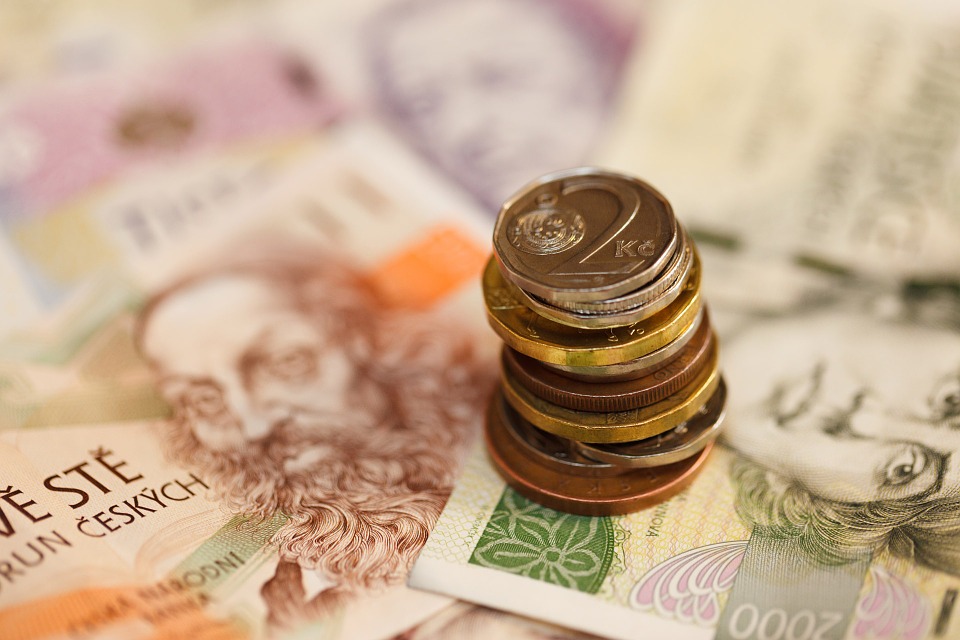 [Speaker Notes: Insolvence a malé částky]
Neveřejnost správy daní §9
Správa daní je neveřejná. Osoby zúčastněné na správě daní a úřední osoby jsou povinny za podmínek stanovených tímto nebo jiným zákonem zachovávat mlčenlivost o všem, co se v souvislosti se správou daní dozvěděly.
Rozsudek Nejvyššího správního soudu ze dne 20.12.2012 pod sp.zn. 2 As 132/2011-121
Právě paradoxem je, jestliže výše uvedený soud tvrdí, že orgán veřejné moci je povinen na základě zákona o svobodném přístupu k informacím sdělit tyto informace. Ty ale sděluje prostřednictvím úředních osob. Úřední osoby jsou vázány povinností mlčenlivosti o tom, co se při správě daní dozvěděly o poměrech jiných osob. Úřední osoba je fyzická osoba, která je vázána povinností mlčenlivosti za podmínek stanovených daňovým zákonem. Pokud se dopustí přestupku tím, že tuto povinnost poruší, lze ji za přestupek lze uložit pokutu do 500000 Kč.
Neveřejnost správy daní §9
(2) Správce daně soustavně zjišťuje předpoklady pro vznik nebo trvání povinností osob zúčastněných na správě daní a činí nezbytné úkony, aby tyto povinnosti byly splněny.
(3) Správce daně může zpracovávat osobní údaje a jiné údaje, jsou-li potřebné pro správu daní, a to jen v rozsahu, který je nezbytný pro dosažení cíle správy daní.
Vymezení pojmů - § 20
Daňovým subjektem je osoba, kterou za daňový subjekt označuje zákon, jakož i osoba, kterou zákon označuje jako poplatníka nebo jako plátce daně.
Podle daňového řádu je daňovým subjektem rovněž osoba, které bylo uloženo placení určitého peněžitého plnění podle správního řádu (§161 DŘ – dělená správa) – pokuty a přestupky.
§ 239 a následující ustanovuje přechod daňové povinnosti v případě úmrtí daňového subjektu fyzické osoby a v případě zániku právnické osoby. 
Rozsudek NSS č.j. 7 As 167/2012 - 34 ze dne 13. prosince 2012 – pokuty a dědictví
“Předně je nutno poznamenat, že podle ustálené judikatury Nejvyššího správního soudu se ve správním trestání obecně uplatňují základní zásady trestání soudního (viz např. rozsudek Nejvyššího správního soudu ze dne 31. 5. 2007, č. j. 8 As 17/2007 – 135, č. 1338/2007 Sb. NSS, všechna zde a dále citovaná rozhodnutí jsou dostupná též na www.nssoud.cz). V trestněprávní doktríně přitom platí zásada, že výkon trestu zaniká v případě smrti odsouzeného, popř. jeho prohlášení za mrtvého (viz např. Šámal, P. a kol. Trestní zákoník, 2. vydání, Praha: C.H.Beck, 2012, s. 1132). Trestní sankce (jako například peněžitý trest) tak nemůže přejít na jinou osobu, tj. na dědice. Důvodem je mimo jiné skutečnost, že každá trestní sankce má ryze osobní charakter a je neodmyslitelně spojena s osobou odsouzeného.”
„§ 239a
    Přechod daňové povinnosti u fyzických osob

   (1) Pro účely správy daní se na právní skutečnosti hledí tak, jako by zůstavitel žil do dne předcházejícího dni skončení řízení o pozůstalosti.
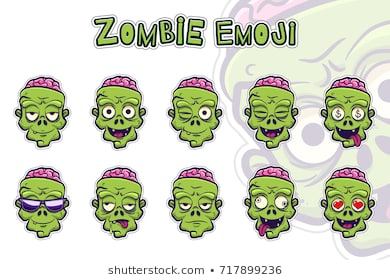 Počítání času § 33
(1) Lhůta stanovená podle týdnů, měsíců nebo let počíná běžet dnem, který následuje po dni, kdy došlo ke skutečnosti určující počátek běhu lhůty, a končí uplynutím toho dne, který se svým pojmenováním nebo číselným označením shoduje se dnem, kdy započal běh lhůty. Není-li takový den v měsíci, připadne poslední den lhůty na jeho poslední den.
(2) Lhůta stanovená podle dní počíná běžet dnem, který následuje po dni, kdy došlo ke skutečnosti určující počátek běhu lhůty.
(3) Lhůta stanovená dobou kratší než jeden den se počítá od okamžiku, kdy došlo ke skutečnosti určující počátek běhu lhůty.
(4) Připadne-li poslední den lhůty na sobotu, neděli nebo svátek, je posledním dnem lhůty nejblíže následující pracovní den; to neplatí, jde-li o lhůtu kratší než jeden den.
[Speaker Notes: Týdny…. Doručování platebního výměru]
Přednostní doručování

§ 39 odst. 1

Příslušnou úřední osobou při ústním jednání nebo při jiném úkonu
Elektronicky do datové schránky
§ 49 Doručování veřejnou vyhláškou

7 Afs 82/2016-30 ze dne 18. srpna 2016 

Veřejné vyhlášky k doručení tak lze použít pouze tehdy, pokud jsou vyčerpány všechny dostupné prostředky ke zjištění pobytu účastníků a další šetření by bylo na újmu rychlosti řízení . K obdobným závěrům srov. i rozsudek Nejvyššího správního soudu ze dne 30. 11. 2010, č. j. 9 Afs 47/2010-57.
Rozpory v doručování
Pokud dva principy vedou k odlišným závěrům, pak se musí posoudit relativní význam každého z nich a rozhodnout, který princip je v konkrétním případě významnější. Například konflikt mezi principem hospodárnosti správy daní na jedné straně (vyměřování hromadným předpisným seznamem) a právní jistoty adresátů ve vztahu ke státní správě na straně druhé (zřízení datové schránky občanem). Při jeho řešení se pak musí přihlížet k relativní závažnosti každého z nich a dojít k jeho vzájemnému poměřování (srovnej: DWORKIN, Ronald. Když se práva berou vážně. Praha : Oikoymenh, 2001).
Další doručení 

Není-li možné doručení dle § 39 odst. 1, pak:

a) Prostřednictvím provozovatelem poštovních služeb
b) Úřední osobou určenou pro doručování
c) Jiným orgánem, o  němž to stanoví zákon
1Afs 148/2008-73
Je-li totiž adresát s obsahem písemnosti obeznámen, potom otázka, zda bylo doručení vykonáno předepsaným způsobem, nemá význam. Nedodržení normy tedy samo o sobě neznamená, že se doručení musí opakovat, rozhodující je, zda se daná písemnost dostala do rukou adresáta.
Doručování fyzickým osobám - § 44/1
Doručení na ohlašovnu 
 
NSS 2  2 As 28/2011 – 131 
„Ve prospěch stěžovatele nelze ničeho dovodit ani ze skutečnosti, že adresa (…) je adresou ohlašovny. Je sice logické, že osoby s takovým trvalým pobytem na daném místě fakticky nebydlí, ovšem je jejich zájmem, aby sledovaly doručování na danou adresu, zejména za situace, kdy vedou správní řízení, v němž nepožádali o doručování na jinou možnou adresu.“
V souvislosti s novelou zák. 133/2000 Sb., o evidenci obyvatel a rodných číslech a o změně některých zákonů (zákon o evidenci obyvatel), ve znění pozdějších předpisů, který nabyl účinnosti od 1.1.2016 je třeba upozornit na nový § 10c, který stanoví – cit.:
 
§ 10c
 
Ohlašovna, v jejímž sídle má fyzická osoba trvalý pobyt, zajistí vhodné místo, kde bude možné uložit oznámení o uložení zásilky a výzvu s poučením28).
__________________
28) Například § 23 zákona č. 500/2004 Sb., správní řád, ve znění pozdějších předpisů, § 46 zákona č. 280/2009 Sb., daňový řád
[Speaker Notes: Doporučení nástěnek]
Jak pošta doručuje: 

„Adresát neznámý“, 
„Na adrese se nezdržuje“, 
„Odstěhoval se“, 
„Nemá domovní schránku“ 
„Adresa je sídlem Městského úřadu“…
Vyhláška 464/2012 o stanovení specifikace jednotlivých základních
služeb a základních kvalifikačních požadavků na jejich poskytování

§13 Úřední doručování písemnosti

Základní služby umožní zejména dodání do vlastních rukou, dodání do 
vlastních rukou výhradně jen adresáta, poskytnutí dodejky, lhůty pro uložení poštovní zásilky a vyloučení změny místa a vyloučení změny místa dodání, a to podle požadavků podle jiných právních předpisů upravující pravidla pro úřední doručování písemností, zejména v trestním, správním, daňovém a soudním řízení. 

----------------
Například: Zákon č. 500/2004 Sb., správní řád, ve znění pozdějších předpisů,
Zákon č.99/1963 Sb., občanský soudní řád, ve znění pozdějších předpisů,
Zákon č. 280/2009 Sb., daňový řád, ve znění pozdějších předpisů,
Zákon č. 141/1961 Sb., o trestním řízení soudním (trestní řád), ve znění
pozdějších předpisů
Jaká obálka ?
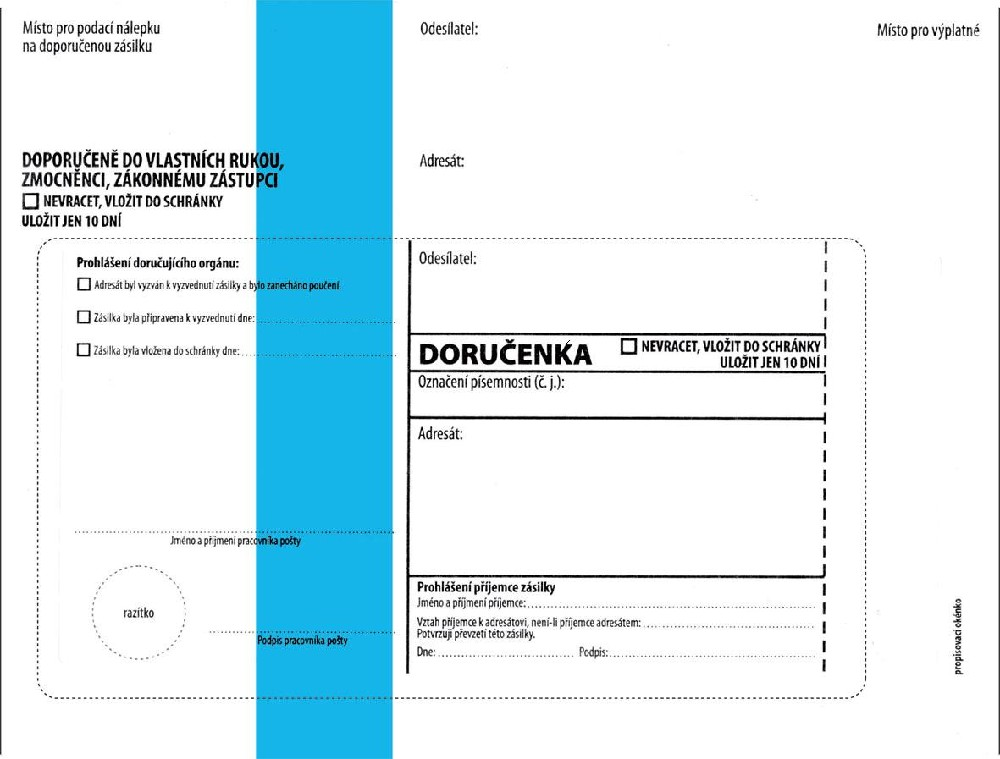 Vadné doručení ? 
Písemně místo datovou schránkou
Na jinou adresu
Jiná osoba než úřední 

„Podstatné je doručení písemnosti, nikoli naplnění formální náležitosti doručování“

1Afs 86/2007-35, 1 Afs 148/2008-73, 1 As 90/2010-95
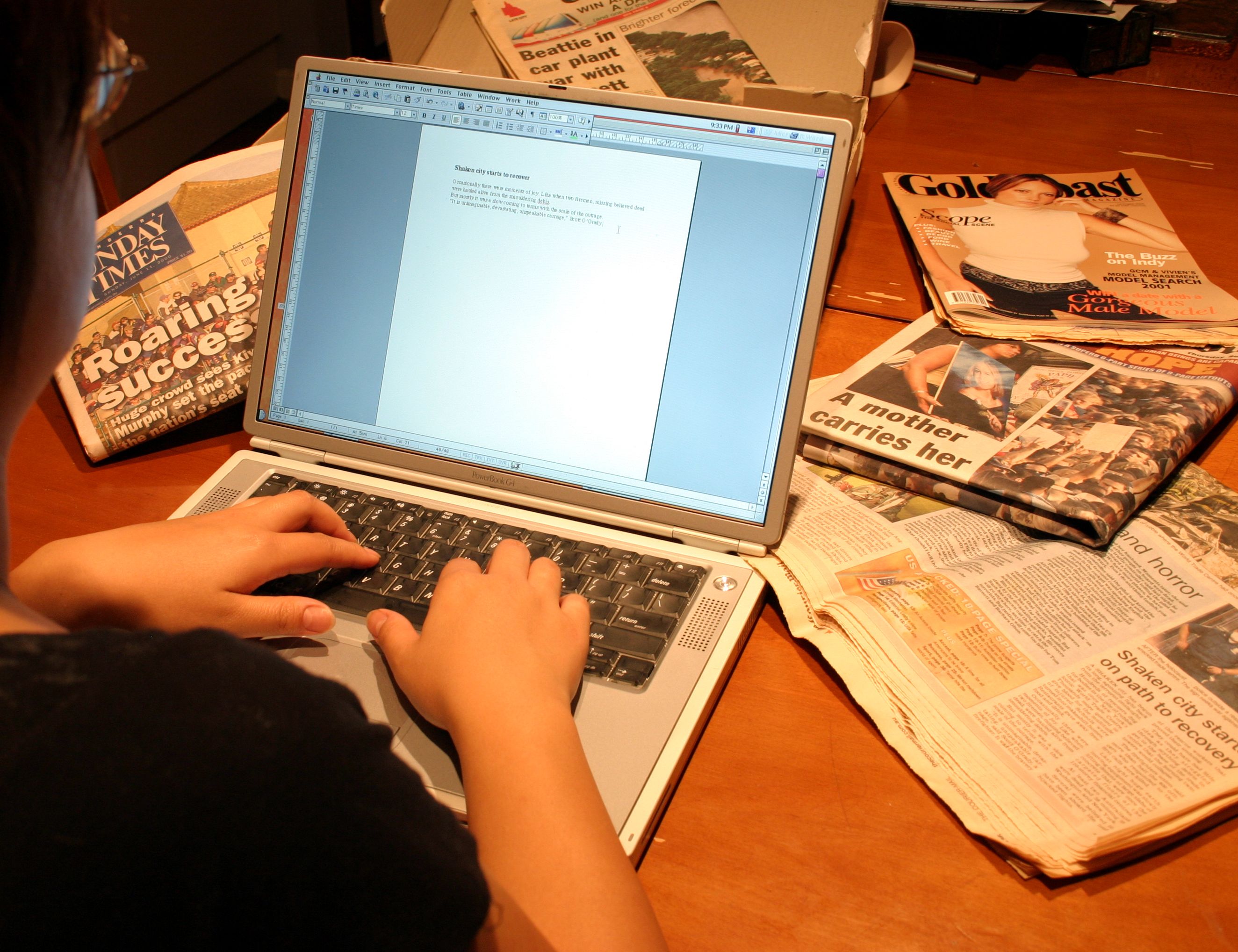 Informace
Zkušenosti
D1+D2+D3
[Speaker Notes: Kdo z vás má na starosti poplatky? A kdo z vás pokuty? Kde hledat informace. Můžete si zjistit informace před vydáním platebního výměru?]
správce daně může údaje získávat pouze v rozsahu nezbytném pro správu daní,

správce daně si může vyžádat údaje od třetích osob pouze v případě, že je nemůže získat z vlastní evidence nebo od jiných orgánů veřejné moci,

povinnost orgánů veřejné moci a třetích osob poskytnout údaje správci daně se obecně vztahuje pouze na údaje, kterými poskytovatel skutečně disponuje,

při poskytování údajů správci daně je třeba respektovat speciální povinnosti mlčenlivosti, nejsou-li vůči správci daně zvlášť prolomeny.
§ 57 DŘ
(1) Povinnost poskytnout údaje na základě vyžádání správce daně mají orgány veřejné moci a osoby, které
a) vedou evidenci osob nebo věcí,
b) poskytují plnění, které je předmětem daně,
c) provádějí řízení v případech, jejichž předmět podléhá daňové povinnosti, nebo
d) získávají jiné údaje nezbytné pro správu daní.
[Speaker Notes: Kdo z vás má na starosti poplatky, pokuty?]
§ 57 DŘ
(1) Povinnost poskytnout údaje na základě vyžádání správce daně mají orgány veřejné moci a osoby, které
a) vedou evidenci osob nebo věcí,
b) poskytují plnění, které je předmětem daně,
c) provádějí řízení v případech, jejichž předmět podléhá daňové povinnosti, nebo
d) získávají jiné údaje nezbytné pro správu daní.
[Speaker Notes: Jiná pohledávka, obchodní vztahy nebo zaměstnavatelé]
§ 57 DŘ
(1) Povinnost poskytnout údaje na základě vyžádání správce daně mají orgány veřejné moci a osoby, které
a) vedou evidenci osob nebo věcí,
b) poskytují plnění, které je předmětem daně,
c) provádějí řízení v případech, jejichž předmět podléhá daňové povinnosti, nebo
d) získávají jiné údaje nezbytné pro správu daní.
[Speaker Notes: Soudy, notáři, kontrolní úřad, finanční úřad]
§ 57 DŘ
(1) Povinnost poskytnout údaje na základě vyžádání správce daně mají orgány veřejné moci a osoby, které
a) vedou evidenci osob nebo věcí,
b) poskytují plnění, které je předmětem daně,
c) provádějí řízení v případech, jejichž předmět podléhá daňové povinnosti, nebo
d) získávají jiné údaje nezbytné pro správu daní.
[Speaker Notes: „Všichni ostatní“]
Poskytování informací správci daně
§ 57 DŘ
…
(2) Zdravotní pojišťovny jsou povinny na vyžádání správce daně poskytnout údaje, které jsou na základě zákona oprávněny shromažďovat.

Například VZP ČR zpracovává následující osobní údaje:
- adresní a identifikační údaje – jméno, příjmení, datum a místo narození, pohlaví, rodinný stav, rodné číslo, číslo pojištěnce, státní příslušnost, adresa trvalého bydliště, údaje týkající se oprávnění k pobytu v ČR, číslo a doba platnosti osobního dokladu, datum a místo úmrtí;
Poskytování informací správci daně
§ 57 DŘ
…
3) Banky, spořitelní a úvěrní družstva, platební instituce, poskytovatelé platebních služeb malého rozsahu, instituce elektronických peněz a vydavatelé elektronických peněz malého rozsahu (dále jen „poskytovatel platebních služeb“) jsou povinni na vyžádání správce daně poskytnout údaje o:
a) číslech účtů a jiných jedinečných identifikátorech,

b) majitelích účtů a zmocněncích, kteří jsou oprávněni nakládat s peněžními prostředky na účtech,

c) stavech peněžních prostředků na účtech a o jejich pohybu, a údaje o osobách, které peněžní prostředky na účet vložily, a o příjemcích plateb,

d) úvěrech, úschovách a pronájmech bezpečnostních schránek.
Poskytování informací správci daně
§ 57 DŘ

(4) Provozovatelé poštovních služeb jsou povinni na vyžádání správce daně poskytnout údaje o poštovních zásilkách, poštovních poukazech a pronajatých poštovních přihrádkách, a to i o jejich příjemcích a pronajímatelích. 

(5) Podnikatelé poskytující veřejně dostupnou telefonní službu jsou povinni na vyžádání správce daně poskytnout údaje, které shromažďují o účastnících veřejně dostupných telefonních služeb.
D2

dlužníci zveřejnění na www.bpx.cz,
seznam dlužníků Všeobecné zdravotní pojišťovny,
seznam dlužníků Zdravotní pojišťovny MVČR,
ARES - firmy v likvidaci, vyhlášené exekuce,
zaniklé firmy a ukončení registrace v obchodním rejstříku,
Centrální evidence úpadců,
Insolvenční rejstřík,
www.google.com
vyhledávače
D3
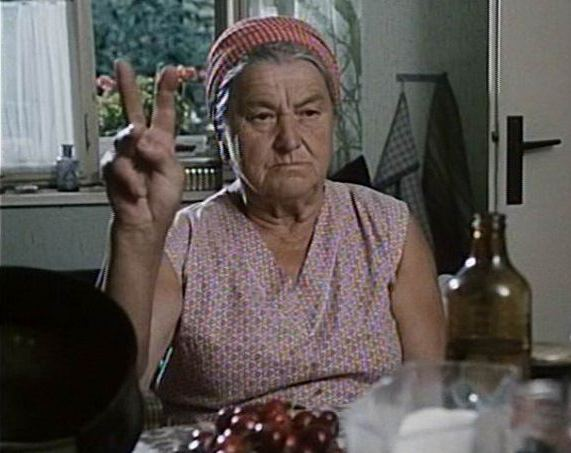 § 180 Prohlášení o majetku
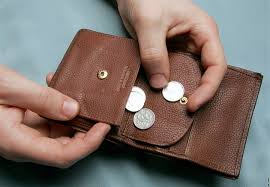 Nemá-li dlužník účet nebo nemá-li dlužník peníze na účtu
Výzva ke splnění povinnosti podat prohlášení o majetku
Není povinen podat prohlášení jestliže je v insolvenci
Po druhé výzvě předvedení bezpečnostním sborem
Frankie Dlouhán
(z prohlášení o majetku a příjmech) 

„Kde pracujete?“ 
„Různě.“ 
„Jak, různě?“ 
„Jdu a prostě, když vidím, že někdo potřebuje pomoct, tak přiložím ruku k dílu a pak jdu zas dál.“

Věcný přístup
(z prohlášení o majetku a příjmech) 

„Kde pracujete pane V.?“ „Jestli se tady s Vámi budu zdržovat ještě deset minut, tak už asi nikde!“
Štrůdl od maminky
(z prohlášení o majetku a příjmech) 

Nic nemám, nic nedám. Nemám ani korunu ani sebemenší nepeněžní majetek. Vše, včetně toho, co mám na sobě, je majetek mé matky. Pojídám jen jablíčka (ročně na matčině zahradě okolo 150 kg /v r. 2006 přes 300 kg/, kromě takových 30-40 kg na záviny.

Omluva z jednání
(z prohlášení o majetku a příjmech) 

„Vážený pane, k prohlášení o majetku se nedostavím, protože mám tak akorát prd a musím chodit do práce, abych uživil sebe, paní J. (oprávněnou) a Vaše exekuční náklady.“
Vyhledávací činnost § 78 (Správa daní)
(1) Správce daně vyhledává důkazní prostředky a daňové subjekty a zjišťuje plnění jejich povinností při správě daní před zahájením řízení i v jeho průběhu.
§ 99
Předběžná otázka
(1) Vyskytne-li se v řízení otázka, o které již pravomocně rozhodl příslušný orgán veřejné moci, je správce daně takovým rozhodnutím vázán. Ostatní otázky, o nichž přísluší rozhodnout jinému orgánu veřejné moci, může správce daně posoudit sám. Může také dát podnět příslušnému orgánu veřejné moci k zahájení řízení nebo vyzvat daňový subjekt, popřípadě jinou osobu zúčastněnou na správě daní, aby podala žádost o zahájení řízení před příslušným orgánem veřejné moci ve lhůtě, kterou správce daně určí.
Vydání a oznámení rozhodnutí § 101
(1) Správce daně ukládá povinnosti nebo přiznává práva anebo prohlašuje práva a povinnosti stanovené zákonem rozhodnutím.
(2) Rozhodnutí je vydané okamžikem, kdy byl učiněn úkon k jeho doručení; rozhodnutí, které se nedoručuje, je vydané okamžikem, kdy bylo podepsáno úřední osobou.
(3) Příjemcem rozhodnutí je ten, komu je rozhodnutím ukládána povinnost nebo přiznáváno právo anebo prohlášeno právo nebo povinnost stanovená zákonem.
(4) Přiznat stejné právo nebo uložit stejnou povinnost lze ze stejného důvodu témuž příjemci rozhodnutí pouze jednou.
(5) Rozhodnutí se oznamuje všem jeho příjemcům. Vůči příjemci je rozhodnutí účinné okamžikem jeho oznámení.
(6) Oznámením rozhodnutí se pro účely tohoto zákona rozumí doručení rozhodnutí nebo jiný zaprotokolovaný způsob seznámení příjemce s obsahem rozhodnutí.
Obsah rozhodnutí - § 102
(2) Rozhodnutí obsahuje odůvodnění, nestanoví-li zákon jinak.

Správce poplatku má povinnost v rozhodnutí, kterým navyšuje nedoplatek, podrobně odůvodnit nejen to, proč se rozhodl přistoupit k navýšení nedoplatku, ale také, na základě jakých skutečností dospěl k výsledné míře navýšení tohoto nedoplatku.

10 Afs/2015 NSS:
 Nejvyšší správní soud tedy shrnuje, že před případným (nikoli nevyhnutelně nutným) zvýšením poplatku bylo povinností správce poplatku (a nesplnil-li ji on, pak povinností žalovaného)vypořádat se se všemi konkrétními okolnostmi, které způsobily, že stěžovatelka neuhradila poplatek ve lhůtě k tomu určené. Žalovaný se dosud spokojil jen s argumentem, že stěžovatelka byla v prodlení; tento argument je však nedostatečný - ostatně spíše než o argument jde o vlastní zákonnou podmínku, při jejímž splnění teprve může správce poplatku uvažovat o tom, zda poplatek zvýší a o kolik.
Opravné a dozorčí prostředky v DŘ
1. Opravné prostředky
Řádné opravné prostředky: odvolání, rozklad – podávané proti nepravomocnému rozhodnutí z iniciativy daňového subjekt
Mimořádný opravný prostředek: návrh na povolení obnovy řízení – směřuje pouze proti pravomocnému rozhodnutí z důvodu vad skutkových. Uplatnění je výlučně v dispozici daňového subjektu
2. Dozorčí prostředky
Nařízení obnovy řízení: jen proti pravomocnému rozhodnutí pro vady skutkové
Nařízení přezkoumání rozhodnutí: nařízení je možné i vůči nepravomocnému rozhodnutí z důvodu nezákonnosti původního rozhodnutí, nápravy právních vad
[Speaker Notes: Platební výměr]
Přípustnost obnovy řízení - § 117
Řízení ukončené pravomocným rozhodnutím správce daně se obnoví na návrh příjemce rozhodnutí, nebo z moci úřední, jestliže:

a) vyšly najevo nové skutečnosti nebo důkazy, které nemohly být bez zavinění příjemce rozhodnutí nebo správce daně uplatněny v řízení již dříve a mohly mít podstatný vliv na výrok rozhodnutí,
[Speaker Notes: Platební výměry x neohlášení změny]
Nařízení přezkoumání rozhodnutí - § 121
(1) Správce daně z moci úřední nařídí přezkoumání rozhodnutí, jestliže po předběžném posouzení věci dojde k závěru, že rozhodnutí bylo vydáno v rozporu s právním předpisem. K vadám řízení, o nichž nelze mít důvodně za to, že mohly mít vliv na soulad napadeného rozhodnutí s právními předpisy, se nepřihlíží.
DŘ - § 127 - Oznamovací povinnost registrovaných daňových subjektů
(1) Dojde-li ke změně údajů, které je povinen daňový subjekt uvádět při registraci, je povinen tuto změnu oznámit správci daně do 15 dnů ode dne, kdy nastala, popřípadě požádat o zrušení registrace, jsou-li pro to dány důvody.

§ 130 Daňové identifikační číslo

(2) Daňové identifikační číslo je daňový subjekt povinen uvádět ve všech případech, které se týkají daně, ke které byl pod tímto daňovým identifikačním číslem registrován, při styku se správcem daně a dále v případech stanovených zákonem.
(3) Obecným identifikátorem je u fyzické osoby rodné číslo, popřípadě jiný obecný identifikátor, stanoví-li tak zákon, a u právnické osoby identifikační číslo.
(4) Není-li obecný identifikátor daňovému subjektu přidělen, přidělí mu správce daně rozhodnutím vlastní identifikátor.
§ 14a ZMP - Ohlášení
(1) V ohlášení poplatník nebo plátce uvede
a) V ohlášení poplatník nebo plátce uvede
jméno, popřípadě jména, a příjmení nebo název, obecný identifikátor, byl-li přidělen, místo pobytu nebo sídlo, sídlo podnikatele, popřípadě další adresu pro doručování; právnická osoba uvede též osoby, které jsou jejím jménem oprávněny jednat v poplatkových věcech,
čísla všech svých účtů u poskytovatelů platebních služeb, včetně poskytovatelů těchto služeb v zahraničí, užívaných v souvislosti s podnikatelskou činností, v případě, že předmět poplatku souvisí s podnikatelskou činností poplatníka nebo plátce,
údaje rozhodné pro stanovení poplatku.
Vyměření daně - § 139
(1) Daň lze vyměřit na základě daňového přiznání nebo vyúčtování, nebo z moci úřední.
(2) Podle výsledků vyměřovacího řízení správce daně vyměří daň, kterou předepíše do evidence daní; vyměřením daně se rozumí i stanovení daně plátci daně k přímé úhradě.
(3) Je-li daň vyměřená správcem daně vyšší než daň tvrzená daňovým subjektem, je rozdíl splatný v náhradní lhůtě do 15 dnů ode dne právní moci platebního výměru. Ve stejné náhradní lhůtě je splatná i daň vyměřená z moci úřední.
§ 11 ZMP
(1) Nebudou-li poplatky zaplaceny poplatníkem včas nebo ve správné výši, vyměří mu správce poplatku poplatek platebním výměrem nebo hromadným předpisným seznamem.
(2) Nebudou-li poplatky odvedeny plátcem poplatku včas nebo ve správné výši, vyměří mu správce poplatku poplatek platebním výměrem k přímé úhradě.
(3) Včas nezaplacené nebo neodvedené poplatky nebo část těchto poplatků správce poplatku zvýšit až na trojnásobek; toto zvýšení je příslušenstvím poplatku sledujícím jeho osud.
(4) Penále, úroky a pokuty, upravené daňovým řádem, s výjimkou pořádkových pokut, se neuplatňují.

§ 140 DŘ
(1) Neodchyluje-li se vyměřovaná daň od daně tvrzené daňovým subjektem, správce daně nemusí daňovému subjektu výsledek vyměření oznamovat platebním výměrem; to neplatí, pokud byl zahájen postup k odstranění pochybností. Platební výměr správce daně založí do spisu.
[Speaker Notes: Vysvětlit jednotlivé postupy s PV]
Rozhodnutí o stanovení daně - § 147
(1) Správce daně v nalézacím řízení stanoví daňovému subjektu daň rozhodnutím, které se označuje jako platební výměr, dodatečný platební výměr nebo hromadný předpisný seznam; tato rozhodnutí se neodůvodňují.
(2) Pokud se stanovená daň odchyluje od daně tvrzené daňovým subjektem, musí být rozdíl v rozhodnutí o stanovení daně odůvodněn.
(3) Dojde-li ke stanovení daně z moci úřední, musí být rozhodnutí o stanovení daně odůvodněno.
(4) Dojde-li ke stanovení daně výlučně na základě výsledku daňové kontroly, popřípadě výsledku postupu k odstranění pochybností, považuje se za odůvodnění zpráva o daňové kontrole, popřípadě protokol o projednání výsledku postupu k odstranění pochybností.
Lhůta pro stanovení daně - § 148
(1) Daň nelze stanovit po uplynutí lhůty pro stanovení daně, která činí 3 roky. Lhůta pro stanovení daně počne běžet dnem, v němž uplynula lhůta pro podání řádného daňového tvrzení, nebo v němž se stala daň splatnou, aniž by zde byla současně povinnost podat řádné daňové tvrzení.

U místních poplatků – dle vyhlášek
Osobní daňové účty - § 149 DŘ
(1) Předmětem evidence daní, kterou vede správce daně, je zaznamenávání vzniku, stanovení, splnění, popřípadě jiného zániku daňových povinností, a z toho vyplývajících přeplatků, nedoplatků a případných převodů; tyto údaje jsou evidovány na osobních daňových účtech.
(2) Osobní daňový účet je veden pro jednotlivé daňové subjekty odděleně za každý druh daně. S ohledem na přehlednost evidence daní může být daný druh daně rozčleněn na několik částí, o nichž se vedou samostatné osobní daňové účty.
Osobní daňové účty - § 149 DŘ
(4) Údaje na osobních daňových účtech jsou průkazným způsobem evidovány v písemné nebo elektronické podobě na základě dokladů, které zachycují veškeré změny prováděné na osobních daňových účtech a které jsou potvrzeny úřední osobou. Těmito doklady jsou
a) předpisné doklady,
b) odpisné doklady,
c) platební doklady,
d) opravné doklady.
(5) Správnost evidence osobních daňových účtů měsíčně odsouhlasí správce daně podle dokladů, které obdrží od poskytovatele platebních služeb, popřípadě dalších dokladů o provedení platby.
(6) Roční uzavření záznamů následuje po uzávěrce posledního měsíce kalendářního roku a výsledné částky se přenesou jako počáteční zůstatky na osobních daňových účtech v následujícím kalendářním roce.
Pořadí úhrady daně - 152
(1) Úhrada daně se na osobním daňovém účtu použije na úhradu splatných daňových pohledávek postupně podle těchto skupin:
a) nedoplatky na dani a splatná daň,
b) nedoplatky na příslušenství daně,
c) vymáhané nedoplatky na dani,
d) vymáhané nedoplatky na příslušenství daně.
(2) Úhrada daně vymožené jednotlivými způsoby vymáhání podle § 175 se použije na úhradu nedoplatků evidovaných u daného správce daně postupně podle těchto skupin:
a) nedoplatky na dani vymáhané daným způsobem vymáhání,
b) nedoplatky na příslušenství daně vymáhané daným způsobem vymáhání.
Nedoplatek - § 153
(1) Nedoplatek je částka daně, která není uhrazena, a uplynul již den splatnosti této daně; nedoplatek je rovněž neuhrazené příslušenství daně, u kterého již uplynul den splatnosti, popřípadě též neuhrazená částka zajištěné daně.
(2) Nedoplatek hradí daňový subjekt jako svůj daňový dluh; tomuto dluhu odpovídá na straně příslušného veřejného rozpočtu splatná daňová pohledávka.
(3) Správce daně může daňový subjekt vhodným způsobem vyrozumět o výši jeho nedoplatků a upozornit jej na následky spojené s jejich neuhrazením.
(4) Po marném uplynutí lhůty pro placení daně nedoplatek zaniká.
Přeplatek - § 154
(1) Přeplatek je částka, o kterou úhrn plateb a vratek na kreditní straně osobního daňového účtu převyšuje úhrn předpisů a odpisů na debetní straně osobního daňového účtu.
(2) Správce daně převede přeplatek na úhradu případného nedoplatku téhož daňového subjektu na jiném osobním daňovém účtu, popřípadě na úhradu nedoplatku podle odstavce 4. Není-li takového nedoplatku, stává se přeplatek vratitelným přeplatkem a zůstává jako platba na dosud neuhrazenou daň na osobním daňovém účtu, na kterém je evidován. Pokud existuje odůvodněný předpoklad, že dojde do 10 dnů ode dne, kdy má být přeplatek na úhradu nedoplatku na jiném osobním daňovém účtu použit, ke vzniku povinnosti uhradit daň na stejném osobním daňovém účtu, přeplatek se na úhradu nedoplatku na jiném osobním daňovém účtu nepoužije.
(3) Jsou-li nedoplatky evidovány na více osobních daňových účtech, upřednostní správce daně při převodu přeplatku na jiný osobní daňový účet úhradu nákladů řízení a zbylý přeplatek použije na úhradu nedoplatků postupně podle jednotlivých skupin uvedených v § 152 odst. 1 bez ohledu na to, na jakém osobním daňovém účtu se nacházejí.
Přeplatek - § 154
(4) Přeplatek se použije i na úhradu nedoplatku téhož daňového subjektu u jiného správce daně, u něhož je nedoplatek evidován, vyžádá-li si ho správce daně tak, aby žádost došla správci daně, u něhož je evidován přeplatek, ještě před vystavením příkazu k jeho vrácení, nejpozději však do dne, kdy uplyne lhůta stanovená pro jeho vrácení. K žádosti se připojí výkaz nedoplatků, které mají být přeplatkem uhrazeny; pokud se požadavek uplatní prostřednictvím propojených informačních systémů, stačí předložit výkaz nedoplatků dodatečně do 30 dnů od uplatnění požadavku na úhradu nedoplatků prostřednictvím těchto systémů. Žádosti se vyhoví i v případě, že přeplatek vznikne do 30 dnů ode dne vyžádání. Bylo-li správci daně doručeno více žádostí, provede se úhrada v pořadí, v jakém správci daně žádosti došly. Úhrada nedoplatků evidovaných u správce daně, u něhož je evidován přeplatek, má přednost.
(5) O převedení přeplatku podle odstavců 2 a 4, jehož výše přesahuje částku 1000 Kč, se daňový subjekt vyrozumí. Za den úhrady nedoplatku převodem přeplatku se považuje den, který následuje po dni vzniku přeplatku, pokud tento nastal po dni vzniku nedoplatku; jinak den vzniku nedoplatku.
Přeplatek vymáhaný exekučně – bezdůvodné obohacení, ale…
§ 155
(1) Daňový subjekt je oprávněn požádat správce daně, u něhož má vratitelný přeplatek, o použití tohoto přeplatku na úhradu nedoplatku, který má u jiného správce daně, nebo na úhradu nedoplatku jiného daňového subjektu u téhož nebo jiného správce daně, anebo na úhradu zálohy, jejíž výše se předepíše na debetní stranu osobního daňového účtu na základě uhrazené částky. Je-li této žádosti vyhověno, považuje se za den úhrady nedoplatku nebo zálohy den, kdy došla žádost správci daně.
(2) Správce daně vrátí daňovému subjektu vratitelný přeplatek na základě žádosti daňového subjektu o vrácení vratitelného přeplatku, nebo pokud tak stanoví zákon. Správce daně vratitelný přeplatek nižší než 100 Kč daňovému subjektu vrátí jen ve výjimečných případech tak, aby byla zajištěna zásada hospodárnosti.
§ 155
(7) Nepožádá-li daňový subjekt o vrácení vratitelného přeplatku do 6 let od konce roku, ve kterém přeplatek vznikl, přeplatek zaniká a stává se příjmem rozpočtu, ze kterého je hrazena činnost správce daně, který o něm evidoval.
Posečkání - § 156
(1) Na žádost daňového subjektu nebo z moci úřední může správce daně povolit posečkání úhrady daně, popřípadě rozložení její úhrady na splátky (dále jen „posečkání“),
a) pokud by neprodlená úhrada znamenala pro daňový subjekt vážnou újmu,
b) pokud by byla ohrožena výživa daňového subjektu nebo osob na jeho výživu odkázaných,
c) pokud by neprodlená úhrada vedla k zániku podnikání daňového subjektu, přičemž výnos z ukončení podnikání by byl pravděpodobně nižší než jím vytvořená daň v příštím zdaňovacím období,
d) není-li možné vybrat daň od daňového subjektu najednou, nebo
e) při důvodném očekávání částečného nebo úplného zániku povinnosti uhradit daň.
Podle rozsudku Nejvyššího správního soudu ze dne 20.5.2015, čj. 4 Afs 54/2015-21,

Za úkon způsobující prodloužení lhůty pro stanovení daně podle § 148 odst. 2 písm. a) zákona č. 280/2009 Sb., daňový řád, nelze považovat takovou výzvu k podání dodatečného daňového tvrzení, kterou správce daně vydal formálně na samém konci dosavadní prekluzívní lhůty za výhradním či hlavním účelem spočívajícím v zachování lhůty pro doměření daně.
Bude platit i pro § 160 a posečkání
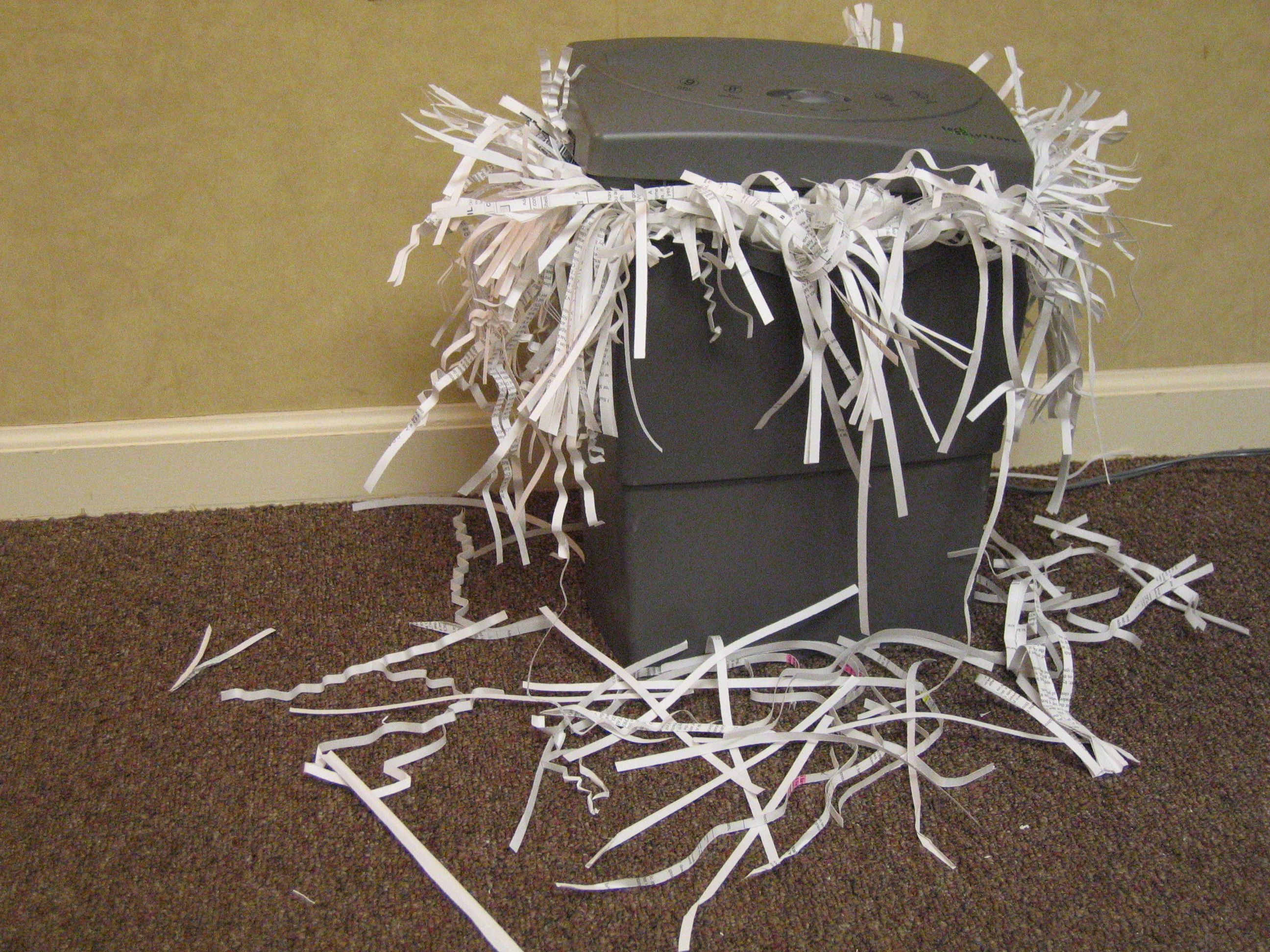 Odpisy pohledávek

Prekluze pohledávek
§ 158 Odpis nedoplatku pro nedobytnost

(1) Správce daně odepíše nedobytný nedoplatek.

(2) Nedobytným nedoplatkem se pro účely tohoto zákona rozumí nedoplatek,
a) který byl bezvýsledně vymáhán na daňovém subjektu i na jiných osobách, na nichž mohl být vymáhán, nebo jehož vymáhání by zřejmě nevedlo k výsledku, anebo u něhož je pravděpodobné, že by náklady vymáhání přesáhly jeho výtěžek, nebo
b) jehož vymáhání je spojeno se zvláštními nebo nepoměrnými obtížemi.

(3) Na základě příkazu správce daně k odpisu nedobytného nedoplatku z osobního daňového účtu se vystaví odpisný doklad, který současně plní úlohu předpisného dokladu na účtu nedobytných nedoplatků; nedoplatek trvá dále, pokud neuplynula lhůta pro placení daně.
Námitka § 159
(1) Proti úkonu správce daně při placení daní, nejde-li o rozhodnutí, u kterého zákon připouští podání odvolání, může osoba zúčastněná na správě daní uplatnit námitku ve lhůtě 30 dnů ode dne, kdy se o úkonu dozvěděla.
§ 160 Lhůta pro placení daně

(1) Nedoplatek nelze vybrat a vymáhat po uplynutí lhůty pro placení daně, která činí 6 let. Lhůta pro placení daně začne běžet dnem splatnosti daně. Jde-li o nedoplatek z částky daně, k jejíž úhradě byla stanovena náhradní lhůta splatnosti, začne lhůta pro placení běžet náhradním dnem splatnosti daně.
§ 160 Lhůta pro placení daně

Byl-li před uplynutím lhůty pro placení daně správcem daně učiněn úkon podle odstavce 3, běží lhůta pro placení daně znovu ode dne, v němž byl tento úkon učiněn.
(3) Úkonem přerušujícím běh lhůty pro placení daně je
a) zahájení exekučního řízení podle tohoto nebo jiného zákona,
b) zřízení zástavního práva, nebo
c) oznámení rozhodnutí o posečkání nebo rozhodnutí, kterým se mění stanovená doba posečkání.
§ 160 Lhůta pro placení daně

(4) Lhůta pro placení daně neběží po dobu
a) vymáhání daně soudem nebo soudním exekutorem,
b) přihlášení daňové pohledávky do insolvenčního řízení nebo do veřejné dražby,
c) odkladu daňové exekuce odložené na návrh,
d) daňové exekuce srážkami ze mzdy, nebo
e) dožádání mezinárodní pomoci při vymáhání nedoplatku.
(5) Lhůta pro placení daně končí nejpozději uplynutím 20 let od jejího počátku podle odstavce 1, s výjimkou nedoplatku zajištěného podle odstavce 6.
(6) Je-li nedoplatek zajištěn zástavním právem, které se zapisuje do příslušného veřejného registru, zaniká právo vybrat a vymáhat nedoplatek uplynutím 30 let po tomto zápisu.
§ 161 – Dělená správa
(1) K dělené správě dochází, je-li rozhodnutím orgánu veřejné moci, který není správcem daně, vydaným při výkonu veřejné moci uložena platební povinnost k peněžitému plnění určenému do veřejného rozpočtu a postupuje-li se při jeho placení podle tohoto zákona nebo podle jeho jednotlivých ustanovení. To platí i tehdy, pokud vznikla platební povinnost k peněžitému plnění určenému do veřejného rozpočtu přímo ze zákona bez vydání rozhodnutí.
(2) Orgán veřejné moci věcně příslušný ke správě placení peněžitého plnění podle odstavce 1 je v tomto rozsahu správcem daně. Osoba povinná k placení tohoto peněžitého plnění má stejná práva a povinnosti jako daňový subjekt při placení daní.
(3) K dělené správě rovněž dochází, jestliže zákon stanoví, že ke správě placení peněžitého plnění je příslušný jiný správní orgán než orgán veřejné moci, který platební povinnost k peněžitému plnění uložil.
§ 162
(1) Pokud orgán veřejné moci, který uložil platební povinnost k peněžitému plnění v rámci dělené správy, není současně příslušný ke správě placení tohoto peněžitého plnění, předá příslušnému správci daně nezbytné údaje o uložení nebo vzniku této povinnosti nejpozději do 30 dnů ode dne právní moci rozhodnutí, jímž byla platební povinnost uložena; přílohou těchto údajů je stejnopis rozhodnutí s vyznačením právní moci a přehled o předávaných rozhodnutích.
(2) Pokud orgán veřejné moci, který uložil platební povinnost k peněžitému plnění v rámci dělené správy, není současně příslušný k vymáhání tohoto peněžitého plnění, předá příslušnému správci daně nezbytné údaje o uložení nebo vzniku této platební povinnosti, včetně stejnopisu rozhodnutí s vyznačením právní moci a přehledu předávaných rozhodnutí. Tyto údaje jsou předávány o peněžitém plnění, které nebylo dobrovolně uhrazeno do 30 dnů po marném uplynutí lhůty jeho splatnosti.
(3) Orgán veřejné moci, který předal údaje ke správě placení peněžitého plnění v rámci dělené správy příslušnému správci daně, je povinen tomuto správci daně neprodleně sdělit jakékoliv změny, které nastaly nebo mohou nastat při správě placení těchto peněžitých plnění.
(4) Správce daně, který převzal údaje ke správě placení peněžitého plnění v rámci dělené správy, poskytne na dožádání orgánu veřejné moci, který mu tyto údaje předal, informace o placení tohoto peněžitého plnění.
(5) Místní příslušnost správce daně, na něhož přechází správa placení peněžitého plnění, se řídí podle sídla orgánu veřejné moci, který platební povinnost k peněžitému plnění uložil.
Směrnice
 
S = K1+C+K2+J+P
Vymáhání daní

§ 175
Způsoby vymáhání
(1) Správce daně může vymáhat nedoplatek daňovou exekucí nebo zabezpečit vymáhání nedoplatku prostřednictvím soudního exekutora, popřípadě jej uplatnit v insolvenčním řízení nebo přihlásit jej do veřejné dražby.
24 Co 167/2019

Na civilních soudech tedy nelze spravedlivě požadovat, aby se přiměřeností postupů orgánů veřejné správy zabývaly, neboť takové hodnocení nutně předpokládá detailní znalost poměrů ve značně specializované a profesionalizované veřejné správě, a to včetně personálního stavu u konkrétního orgánu veřejné správy, jeho rozpočtových možností apod. 

Pokud by civilní soudy postupy orgánů veřejné správy přezkoumávaly, jednalo by se navíc o zřejmé vybočení z civilní pravomoci vymezené v § 7 o.s.ř. Jak uvedl exekuční soud ve věci shora zmíněné, v řízení o nařízení exekuce se nelze zabývat záležitostmi majícími těžiště ve veřejném právu.
§ 176 - Exekuční titul
(1) Exekučním titulem je:
a) výkaz nedoplatků sestavený z údajů evidence daní,
b) vykonatelné rozhodnutí, kterým je stanoveno peněžité plnění, nebo
c) vykonatelný zajišťovací příkaz.
[Speaker Notes: Dělená správa – donutit je k tomu, aby předávali vykonatelné rozhodnutí. Pokud nabyde právní moci, pak je již v režimu DŘ a nemůžou řešíš plátky. Ty podléhají už správci daně. Jde i z moci úřední – tedy bez poplatku.]
§ 178 Způsob provedení daňové exekuce
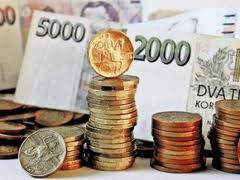 Srážkami ze mzdy
Přikázáním pohledávky z účtu u poskytovatele platebních služeb
Přikázáním jiné peněžité pohledávky
____________________
-  Postižením jiných majetkových práv
- Prodejem movitých věcí
- Prodejem nemovitých věcí
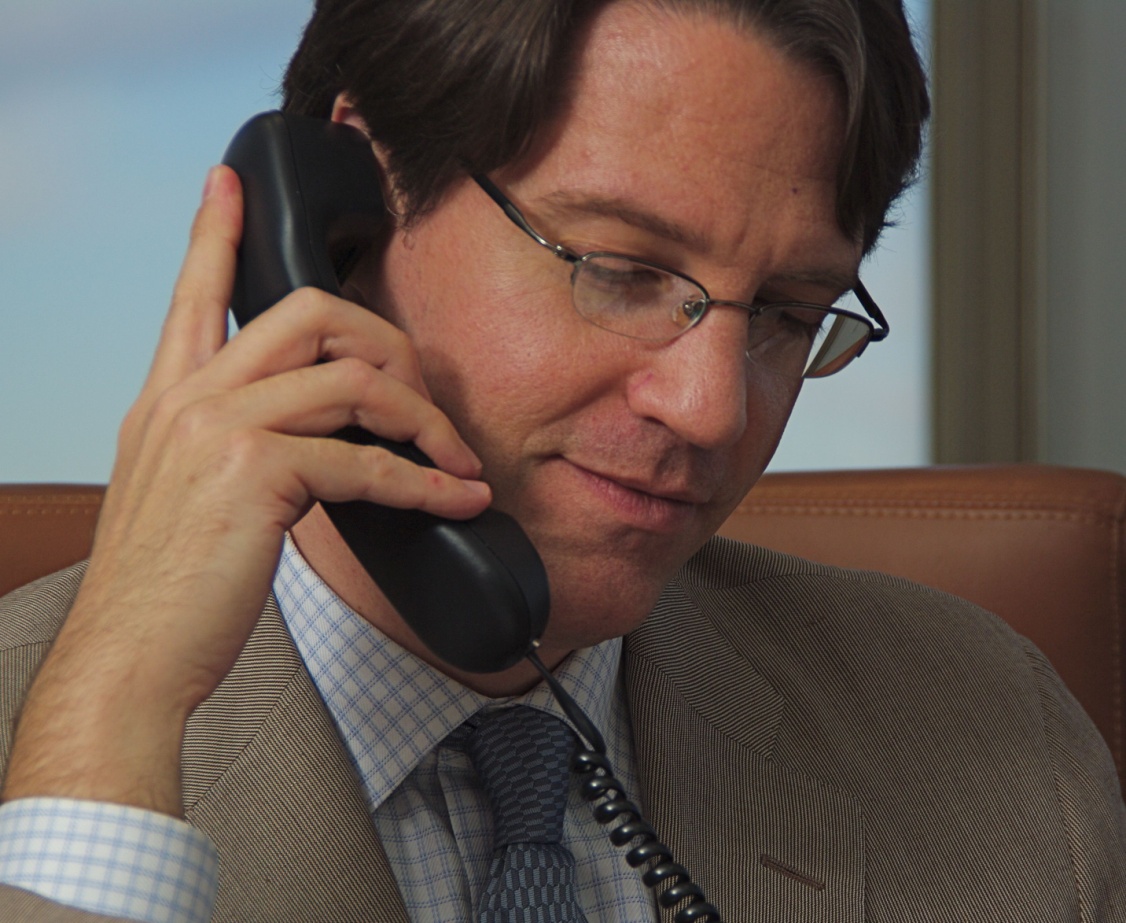 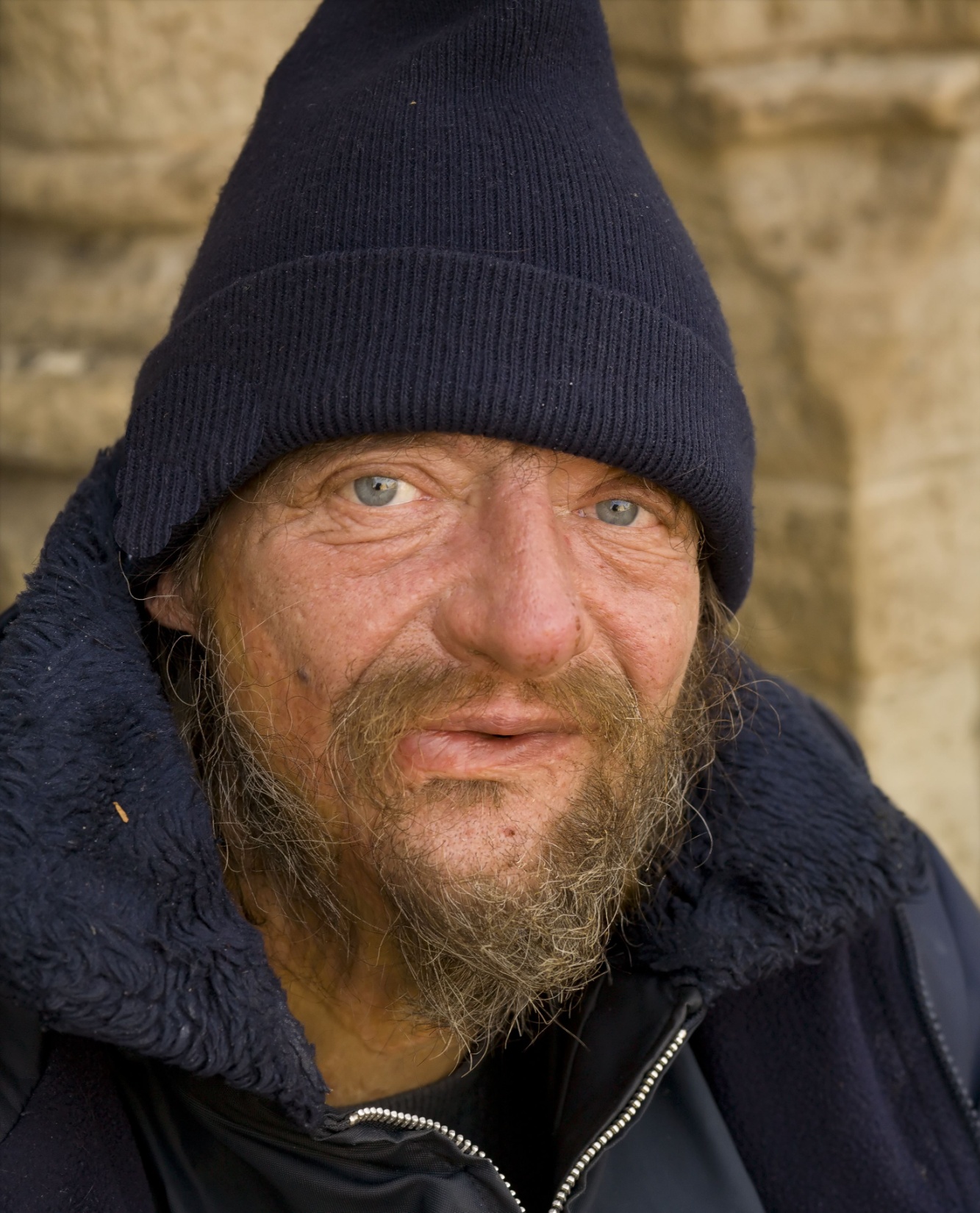 ?
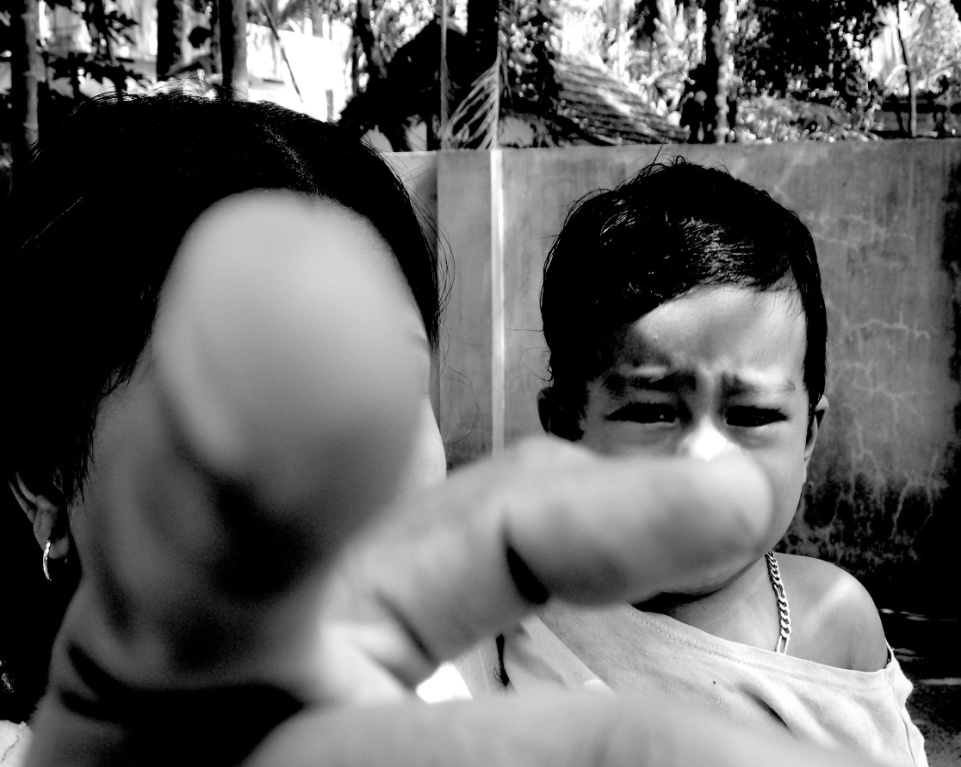 § 181  Odklad a zastavení daňové exekuce
Správce daně na návrh příjemce exekučního příkazu nebo z moci úřední daňovou exekuci zcela nebo zčásti zastaví, pokud
a) pro její nařízení nebyly splněny zákonné podmínky,
b) odpadl důvod, pro který byla daňová exekuce nařízena,
c) povolí posečkání úhrady nedoplatku,
d) bylo pravomocně rozhodnuto, že postihuje majetek, k němuž náleží právo nepřipouštějící exekuci, nebo věci nepodléhající exekuci,
e) zaniklo právo vymáhat nedoplatek,
f) předpokládaný výtěžek nepostačí ani ke krytí exekučních nákladů,
g) by pokračování v daňové exekuci bylo spojeno s nepoměrnými obtížemi,
h) bylo nařízeno více daňových exekucí a k úhradě vymáhaného nedoplatku postačí pouze některá z nich, nebo
i) je tu jiný důvod, pro který nelze v daňové exekuci pokračovat.
Pokuta za nesplnění povinnosti nepeněžité povahy - § 247a
(1) Pokutu do 500000 Kč může správce daně uložit tomu, kdo
a) nesplní registrační, ohlašovací nebo jinou oznamovací povinnost stanovenou daňovým zákonem nebo správcem daně, nebo
b) nesplní záznamní nebo jinou evidenční povinnost stanovenou daňovým zákonem nebo správcem daně.
(5) Pokutu lze uložit nebo rozhodnout o povinnosti ji platit nejpozději do 3 let ode dne, ve kterém došlo k porušení povinnosti.
Penále, úroky a pokuty, upravené daňovým řádem, s výjimkou pořádkových pokut, se neuplatňují.
Řízení o prominutí daně nebo příslušenství daně - § 259
(1) Pokud zákon stanoví orgánu veřejné moci pravomoc zcela nebo částečně prominout daň nebo příslušenství daně, lze tak učinit na základě žádosti daňového subjektu nebo z moci úřední.

§16a + 16b ZMP
Společná ustanovení o prominutí daně nebo příslušenství daně - § 259c
(1) Při posouzení žádosti o prominutí daně nebo příslušenství daně správce daně zohlední četnost porušování povinností při správě daní daňovým subjektem.
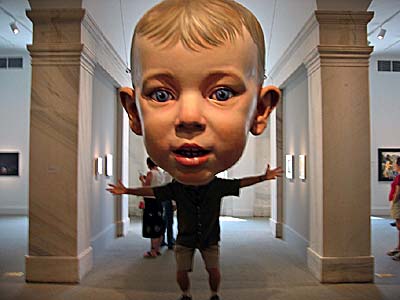 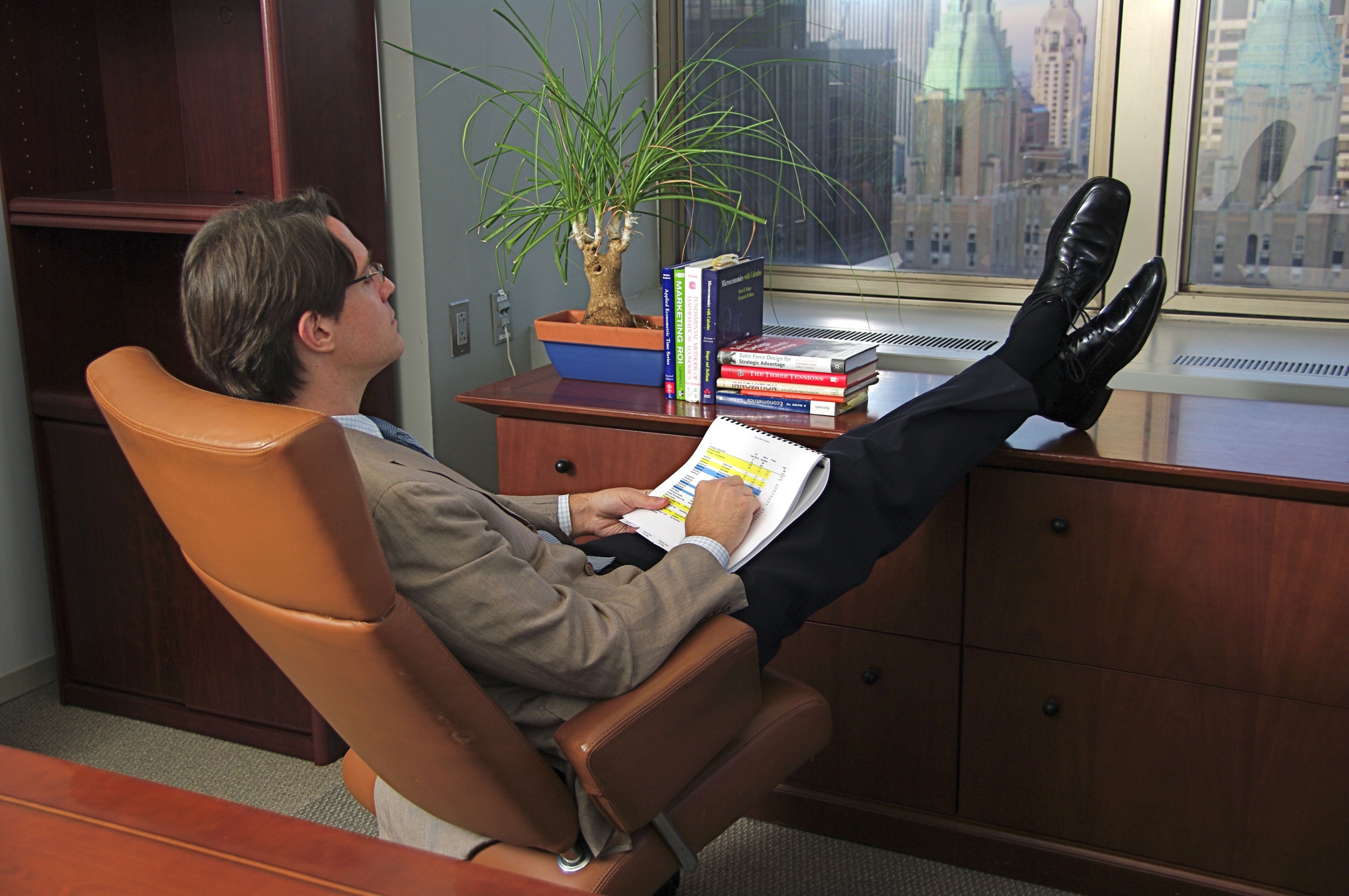 Děkuji za pozornost

Vlastimil Veselý
vesely@catania.cz